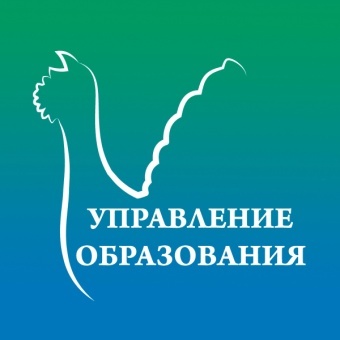 Управление образования администрации муниципального района «Сосногорск»
Прием в 1 класс
Начало приема заявлений 27.03.2025
09:00
С 18.03.2025  на «Едином портале государственных и муниципальных услуг» будет активирована форма «Запись в школу» для подготовки черновиков, планируемых для подачи заявлений
Номера «горячей линии» Управления образования администрации муниципального района  «Сосногорск»
8(82149)56367
8(82149)52056
Номера телефонов «горячей линии» Министерства образования и науки  Республики Коми:
8 (8212) 301-664
8 (8212) 301-660, добавочный 344; 
8 (8212) 301-660, добавочный 370.